Maison Jean Laborde. Le style.
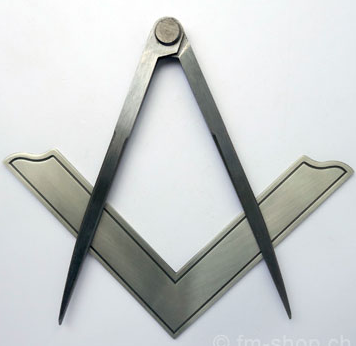 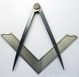 Un axe.
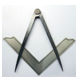 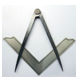 Un rectangle
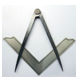 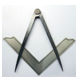 Le centre de la figure
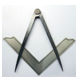 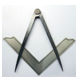 Un cercle
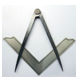 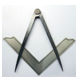 L’équerre
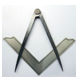 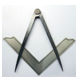 La maison
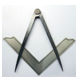 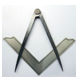